Clase  leo Primero            TOMO 2LENGUAJE Y COMUNICACIÓN.Profesora: Carola Rubilar.
Comprensión de lectura.
Lenguaje y comunicación
Primer año A
Recordar : semana del 20 al 24 de JuLio, Trabajar las siguientes clases del texto de estudio Leo Primero.
Clase 29 ( No hay ticket de salida )
Clase 30 ( No se realiza)
Clase 31
Clase 32
(Páginas del texto de estudio Leo Primero  de la 19 a la 37)
Criterios de evaluación .Enviar el registro fotográfico sólo de los ticket de salida , al Correo: carolaandrea.r@hotmail.com (Colocar nombre del alumno/A)
El registro fotográfico debe ser enviado el día viernes 24 de Julio .
( tickets de  salidas de: clases 31 y 32 ) La profesora subirá la información a la plataforma conectaideas, con la que estamos trabajando.
¡ Muy buen trabajo !
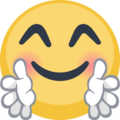